Работа по созданию единого правового пространства и служб примирения в муниципальной системе образовании
Председатель 
Комитета по образованию г. Десногорска 

Римма Александровна  Овечкина
Правовое воспитание
это целенаправленная деятельность государственных органов и общественности по формированию у граждан правосознания и правовой культуры, это специальное воздействие на сознание и поведение людей с целью выработки у них устойчивой ориентации на законопослушное поведение. Правовое воспитание представляет систему элементов, образующих правовоспитательный процесс.
Школьная служба примирения
Информация о результатах встречи. Презентации перед учителями, родителями и администрацией
Презентации, стенгазеты, создание высокого статуса службы среди школьников
ВЗРОСЛЫЕ     ШКОЛЬНИКИ
Взаимодействие со школьным психологом и социальным педагогом
Дополнительные направления, проведение тренингов, шефство и пр.
Личные обращения от взрослых и подростков
Информация о конфликтах от учителей и из администрации школы
Конфликты подростков
Медиация
одна из технологий альтернативного урегулирования споров с участием третьей нейтральной, беспристрастной, не заинтересованной в данном конфликте стороны — медиатора, который помогает сторонам выработать определённое соглашение по спору, при этом стороны полностью контролируют процесс принятия решения по урегулированию спора и условия его разрешения.
Элементы правового воспитания
Социальное партнерство
Основные направления деятельности
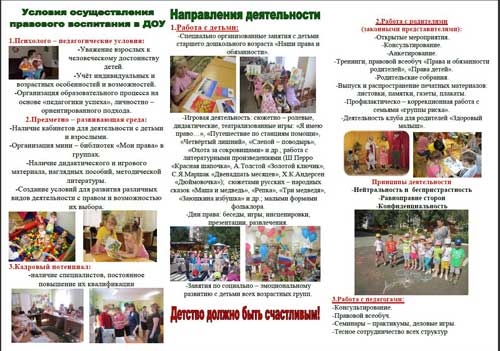 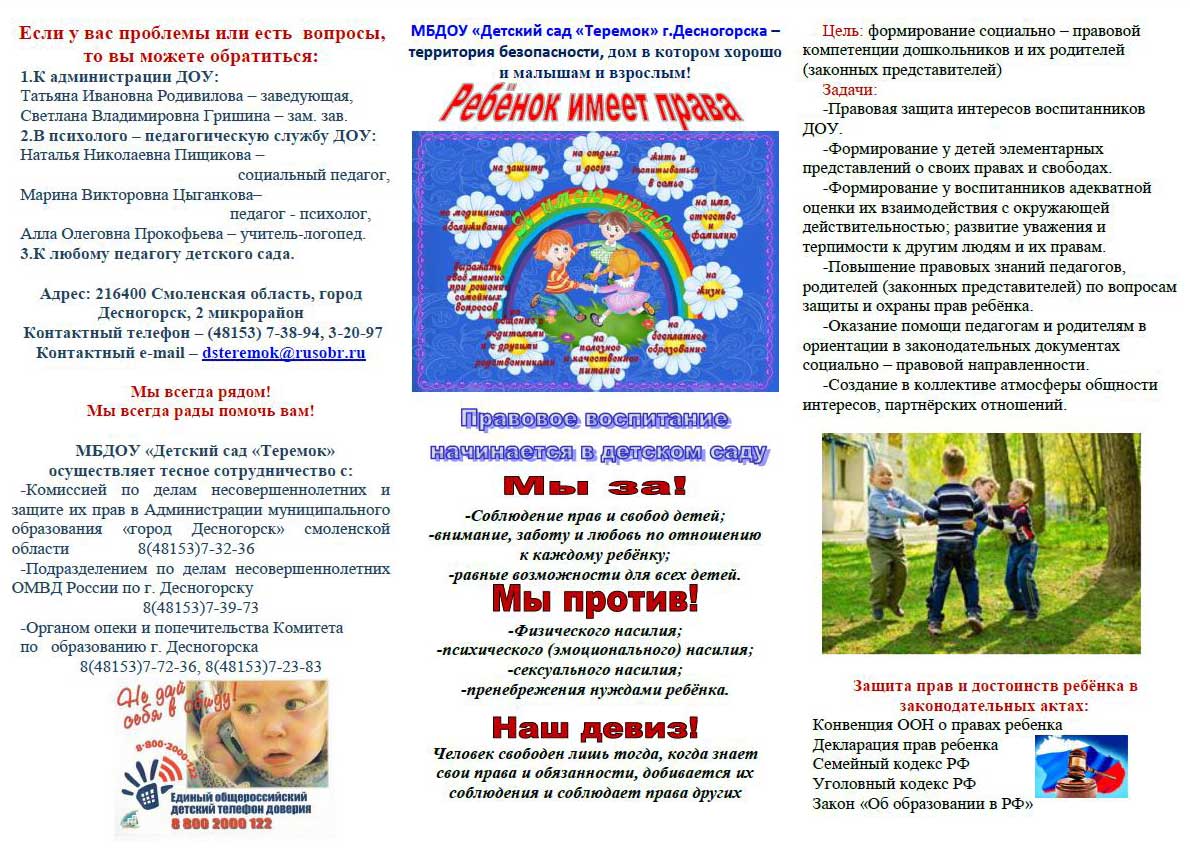 Правовой центр школы №1
Основная задача-правового воспитания-привитие школьникам осознанного стремления к правомерному поведению
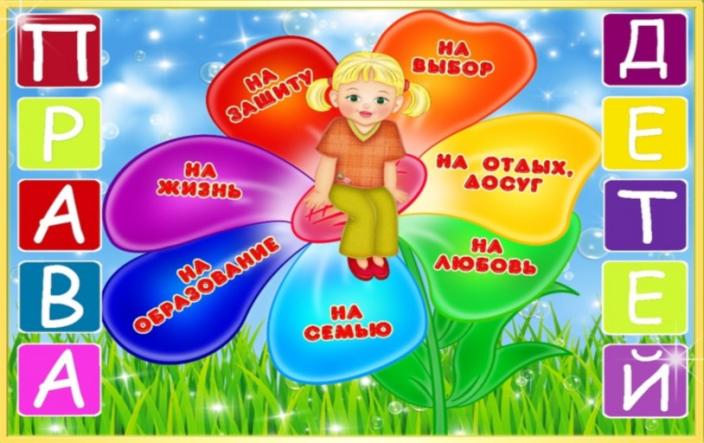 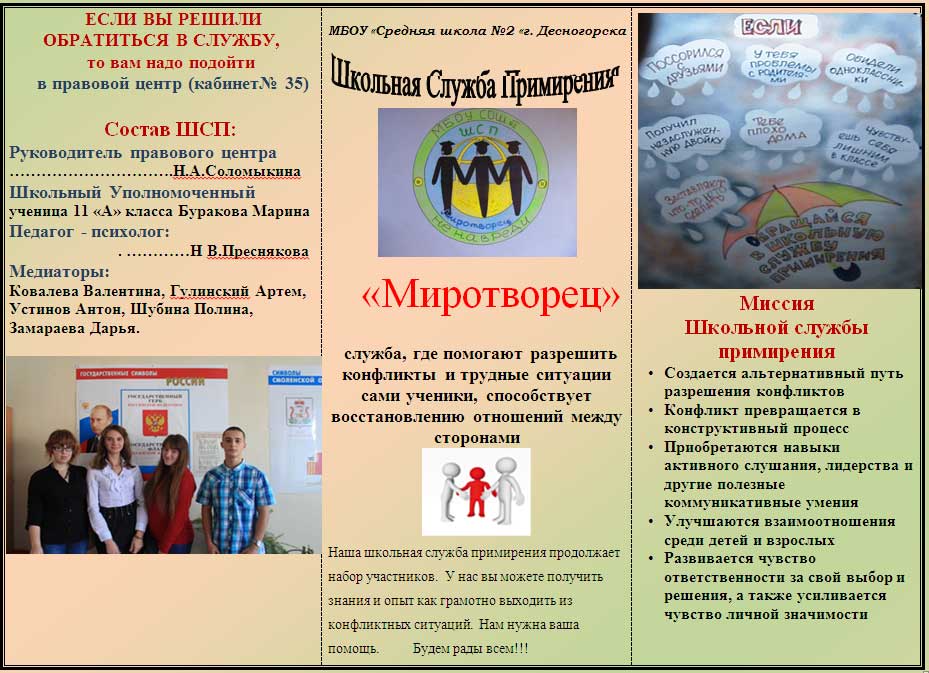 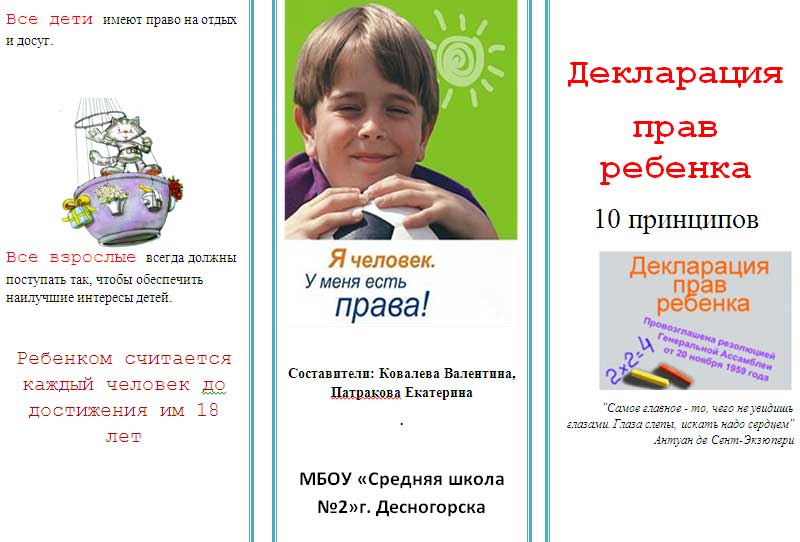 Кабинет инспектора по делам несовершеннолетних
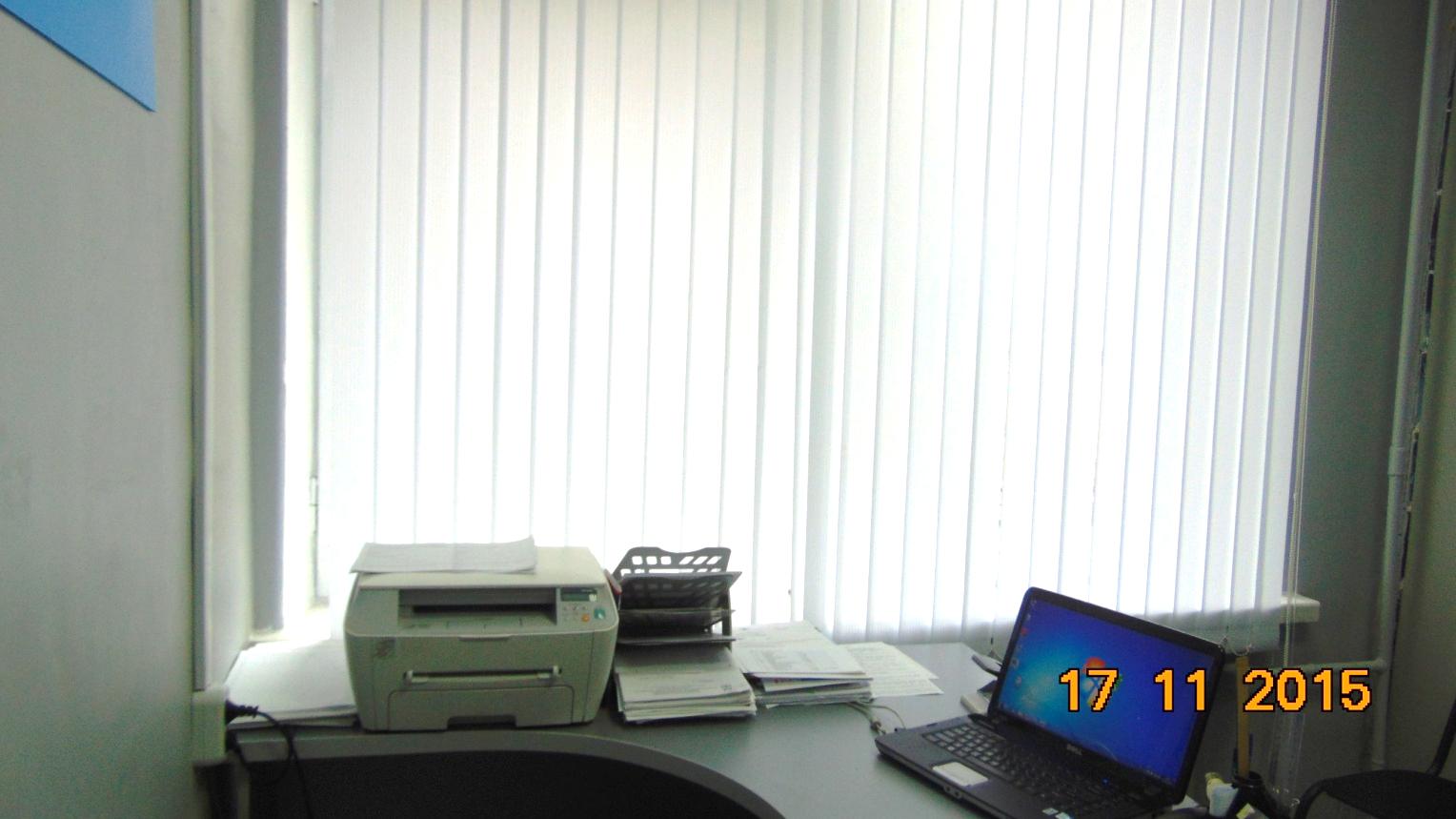 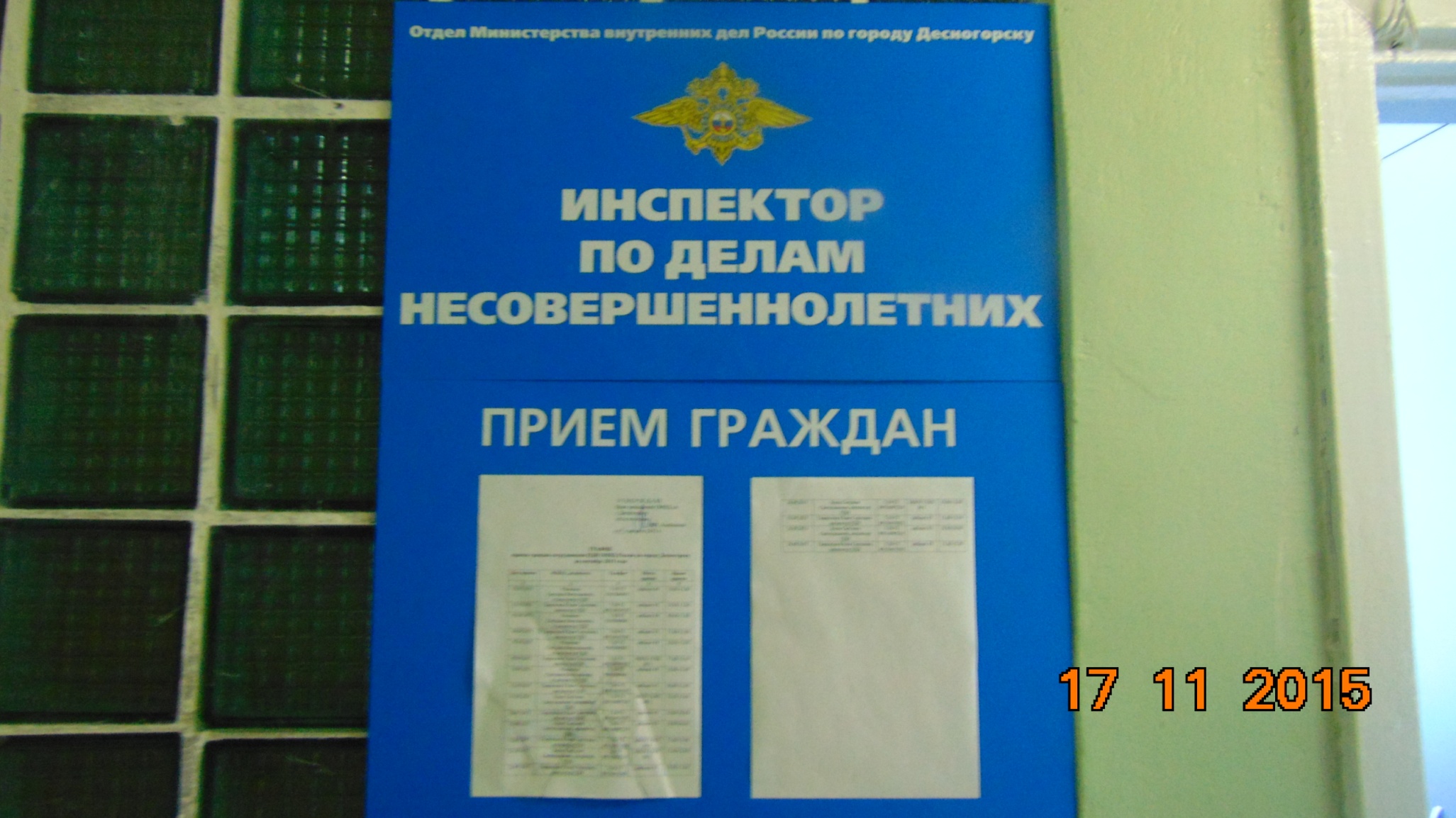 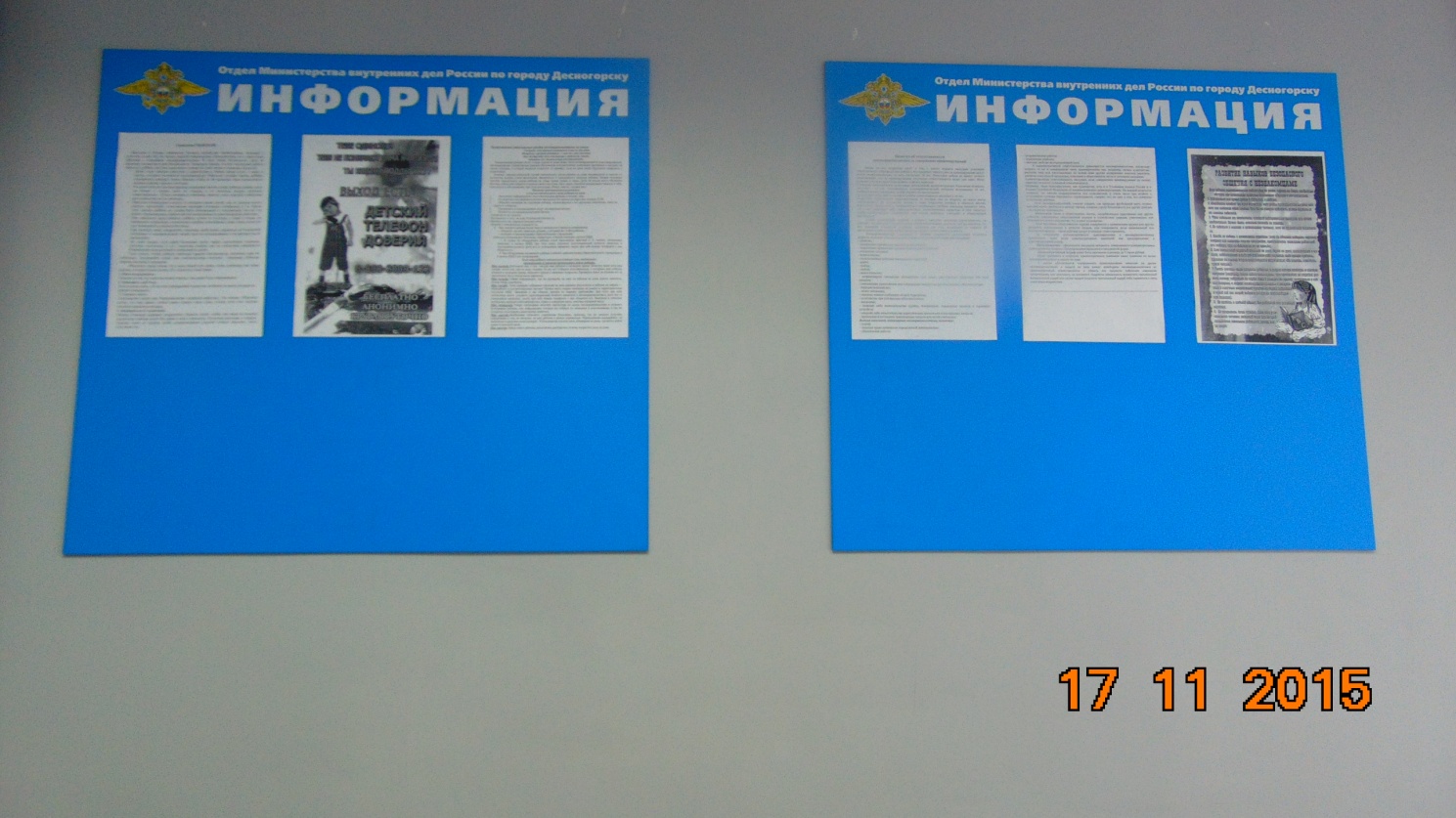 Карта – схема  это описание   структур и деятельности различных учреждений, призванных помочь детям нашего города
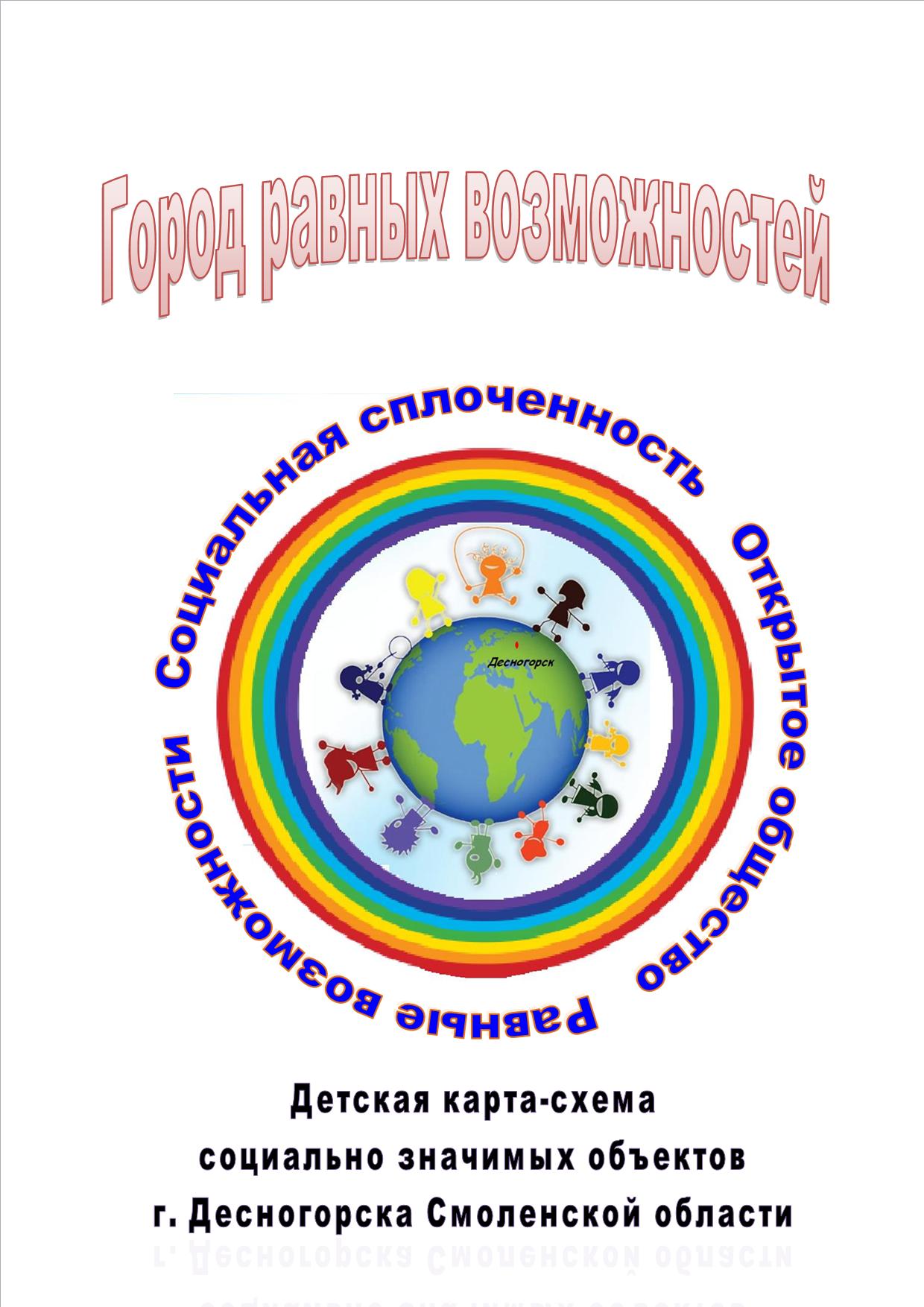 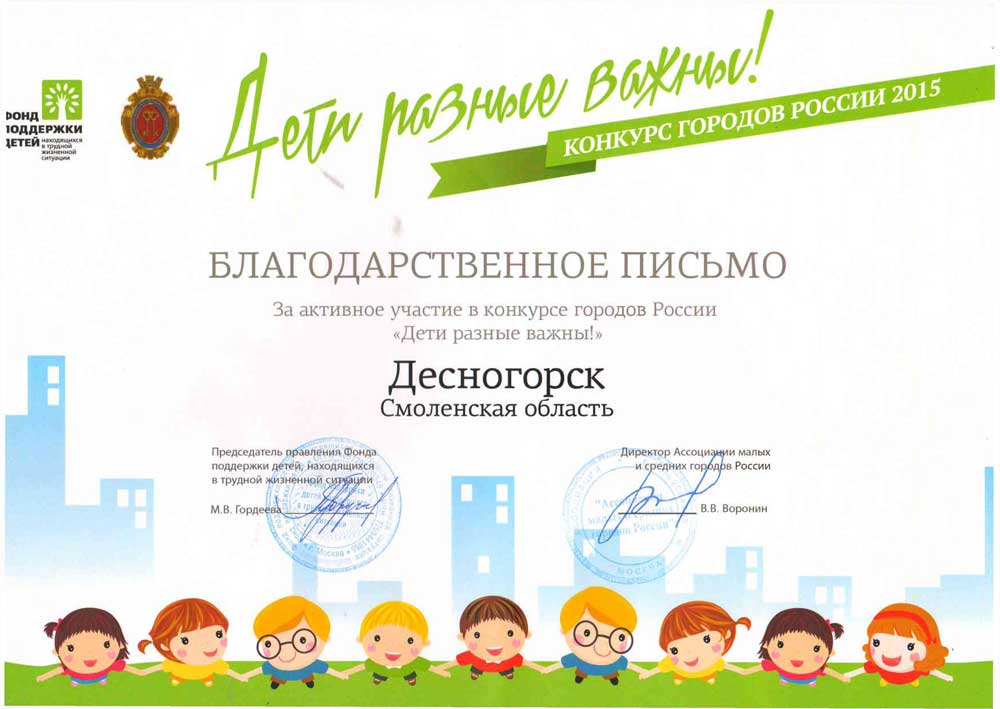 Проблемы